Differentiation within the French SoW
Supporting lower proficiency learners:
by support
by task 
by outcome
Activity Selection:
Year 7 French 
Term 1.2 - Weeks 3 - 7
30/05/21
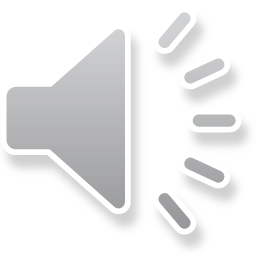 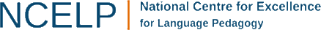 [Speaker Notes: Welcome to this showcase of differentiation with the French SoW.  
We will explore teaching activities from Y7 French Term 1.2 weeks 3-7, looking at supporting lower proficiency learners through differentiation by support, task and outcome.]
French Y7 Term 1.2 weeks 3-7
Regular –er verbs
Progression: 
Week 3 – lesson 1 ‘je’ & ‘tu’; ‘tu’ & ‘il’ , ‘elle’
Week 4 – lesson 2  ‘je’ & ‘tu’; ‘tu’ & ‘il’, ‘elle’
Week 5 – lesson 1 ‘je’ & ‘nous’ ; lesson 2 ‘il’, ‘elle’ & ‘nous’
Week 6 – lesson 1 ‘il’, ‘elle’ & ‘ils’, ‘elles’ ; lesson 2 ‘il’, ‘elle’ & ‘ils’, ‘elles’ 
Week 7 –  lesson 1 ‘tu’ & ‘vous’ ; lesson 2 ‘tu’ & ‘vous’; ‘je’ and ‘nous’
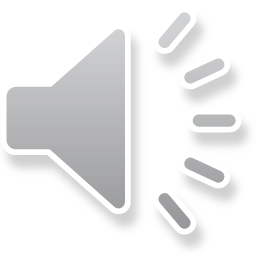 [Speaker Notes: The main aim of weeks 3-7 of the second half of the first term in Year 7 is to ensure that students acquire a good verb lexicon. 
This is essential so that they can understand and create interesting sentences and so that they have a solid bank of verbs which can be manipulated, over the coming months and years, for different persons, numbers, tenses, moods, and aspects.]
French Y7 Term 1.2 weeks 3-7
Lesson 1&2: 
‘je & tu’
‘tu’ &’ il,elle’
Lesson 1: 
‘je’ & ‘nous’
Lesson 2: ‘il,elle’ & ‘nous’
Lesson 1&2:
 ‘je & tu’ 
 ‘tu & il,elle’
Lesson 1: ‘il,elle’ & ‘ils,elles’
Lesson 2:
‘il,elle’ & ‘ils,elles’
Lesson 1: ‘tu’ & ‘vous’
Lesson 2:
‘tu & ‘vous’
‘je’ & ‘nous’
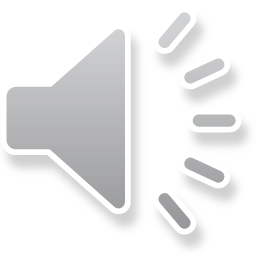 [Speaker Notes: This is the excerpt from the Scheme of Work.

Initially, we list three subparts (je, tu, il/elle) because resources and activities will use these three over the course of these lessons. 

Note also that je and il/elle use the same verb form, i.e., the 'short' form given on NCELP verb slides, and all three subparts sound the same (the oral forms are indistinguishable). So, written comprehension and written production will contrast, in pairs, 'je' with 'tu' and 'il / elle' with 'tu', to provide ample practice in the 's' agreement for 2nd person singular (tu).

Re-visiting intonation questions allows various combinations of practice in interactions, with both 2nd and 3rd person singular forms. 
From week 5 we move on to plural persons, pairing these with the more familiar singular forms in each case, all the while using the high frequency regular –er verbs.]
Differentiation by: support
Example Y7 T1.2 W6 
Productive and receptive modes/ written and oral modalities: speaking, listening, reading and writing 
Grammatical focus: 3rd person singular & 3rd person plural of regular –er verbs
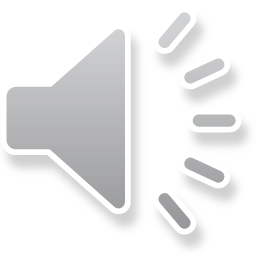 [Speaker Notes: Now that we have seen how progression is built in across a series of weeks, let’s now look in detail at differentiation to support lower proficiency learners within the resources themselves, in particular starting with week 6 of T1.2

Across the series of lessons on –er verbs, we not only practise each time the –er verbs from each week’s specific vocab set, but also recycle the verbs from the previous lessons.   
As we have said, this is to ensure that students acquire a good verb lexicon, in particular focussing on highly frequent verbs. 
Where students’ retention of these verbs is poor from week to week, providing visual support can be valuable to allow students to access the tasks, without comprehension of the key verbs becoming a barrier.  
This allows focus to be maintained on the learning points, in this case, understanding and producing third person singular and plural verb endings.  
Let’s look at one way to do that.]
Supporting lower proficiency learners
Term 1.2 Week 4 (p23)
Term 1.2 Week 5 (p24)
Term 1.2 Week 3 (p22)
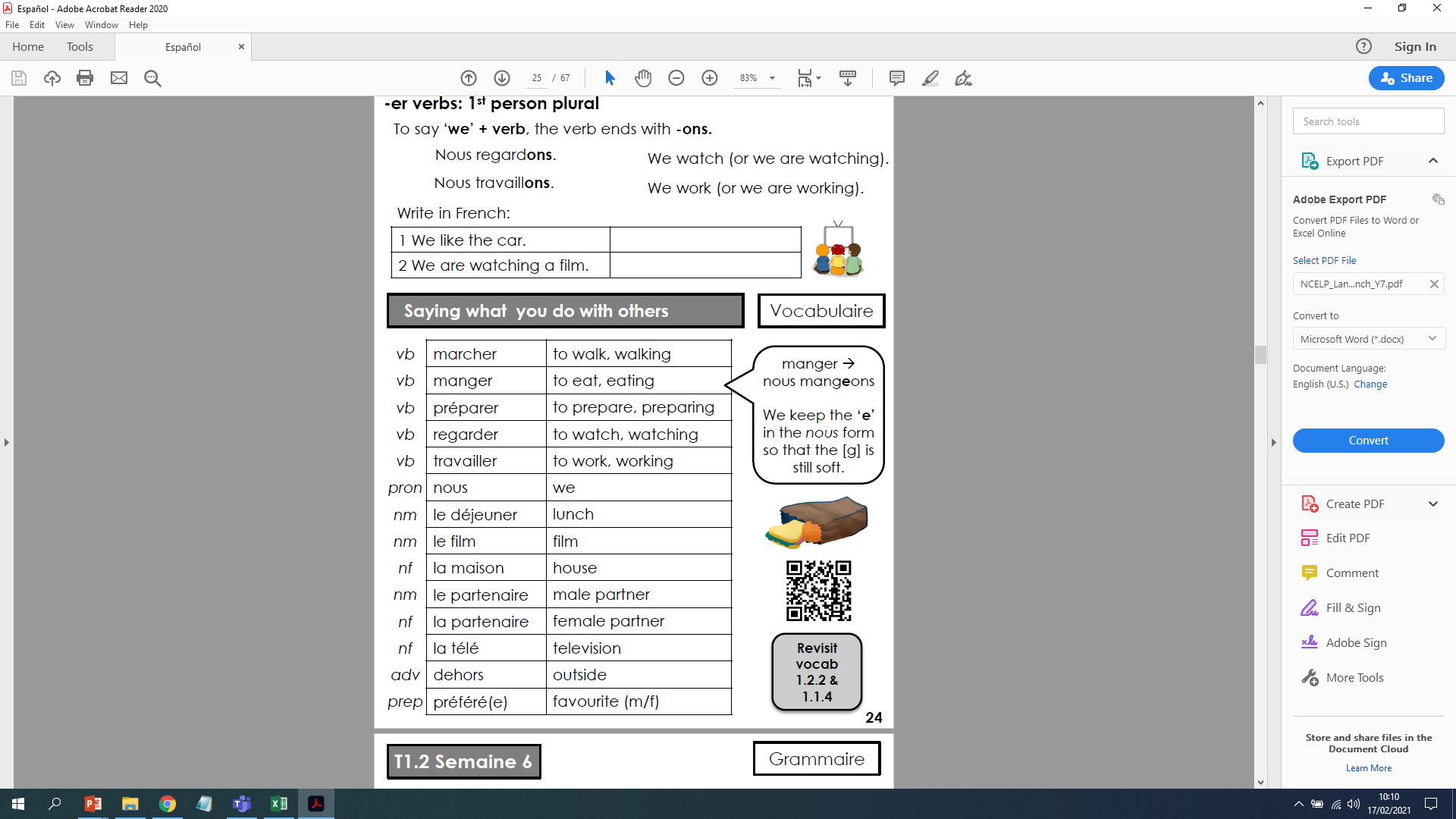 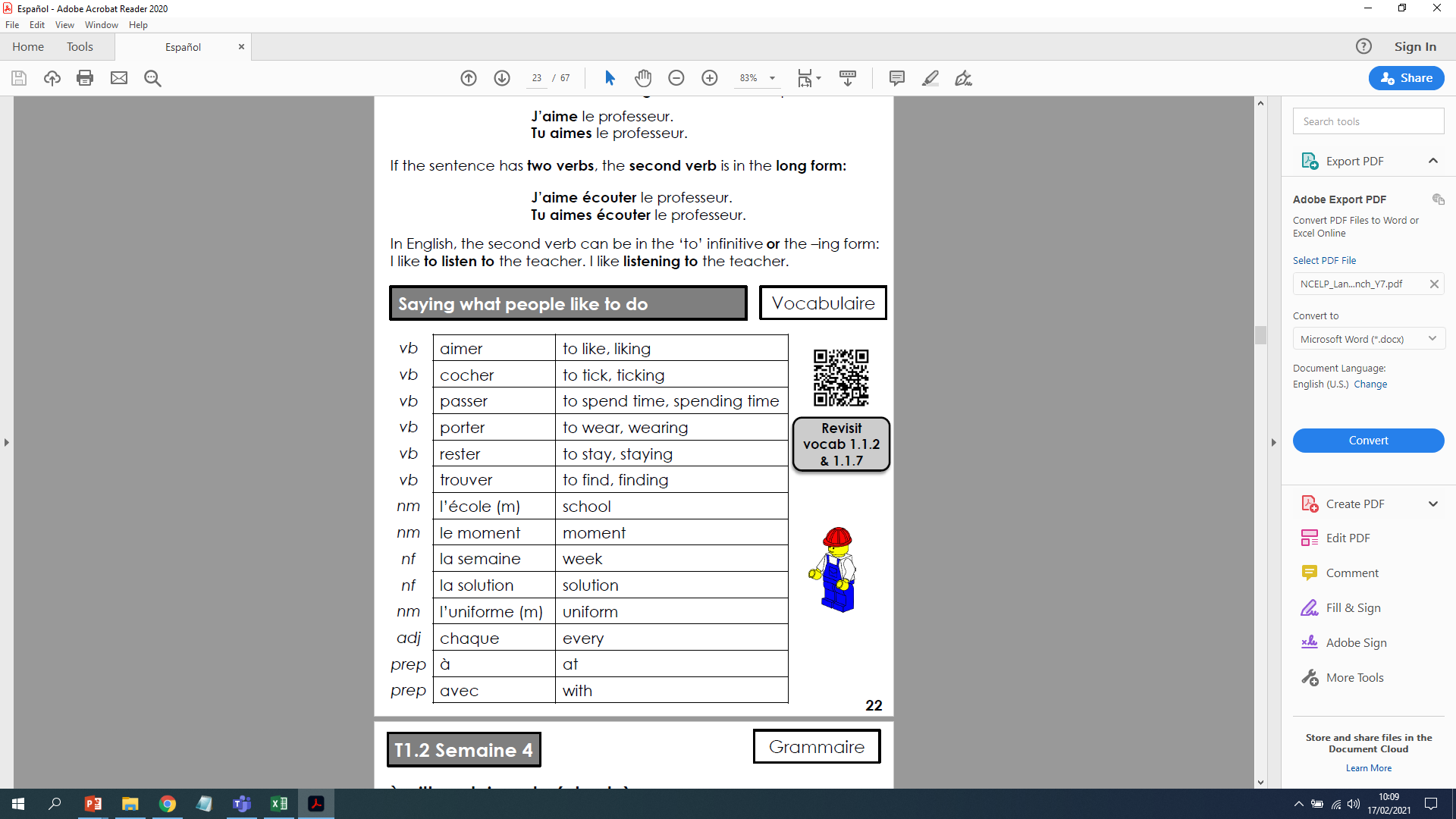 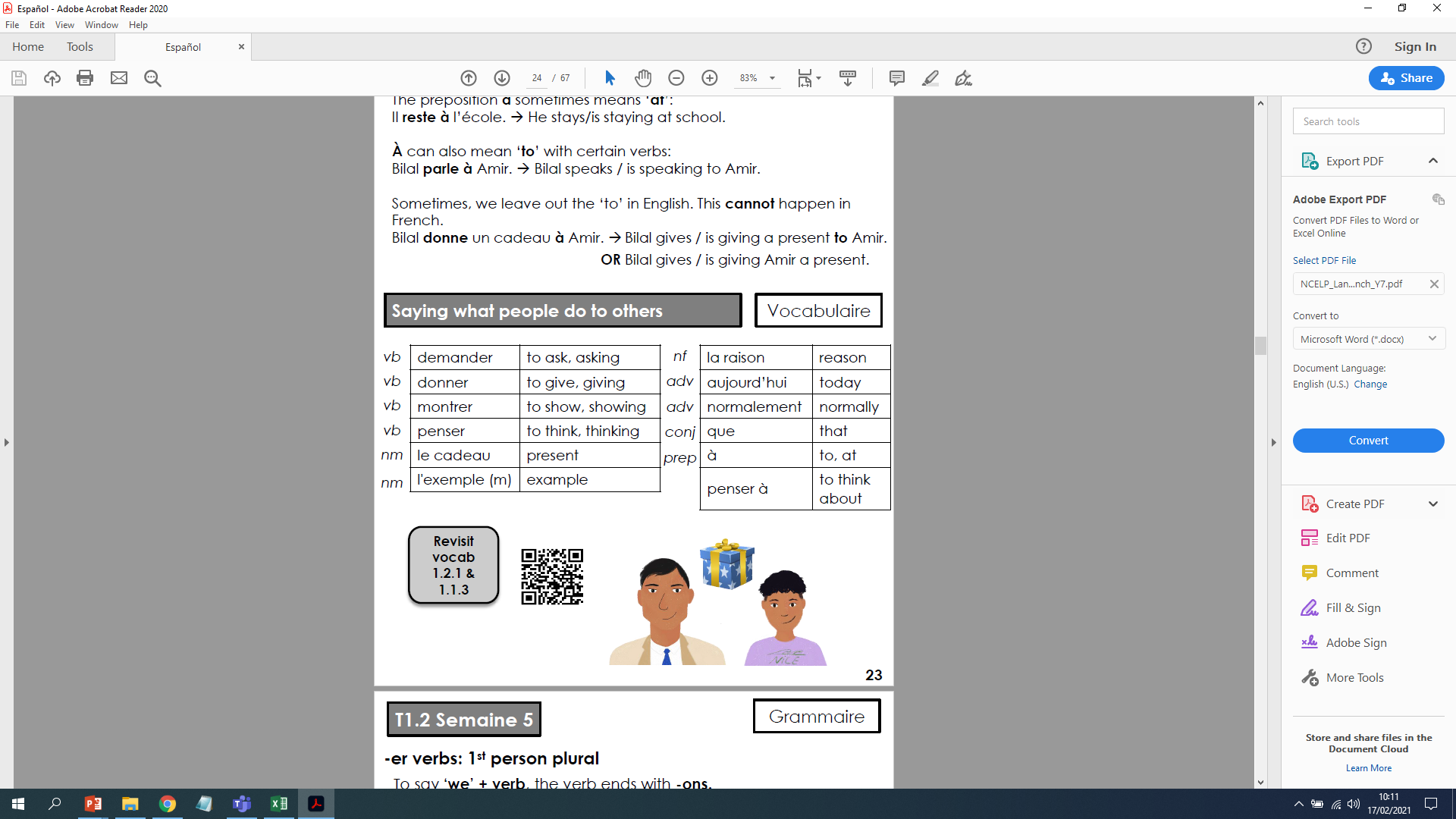 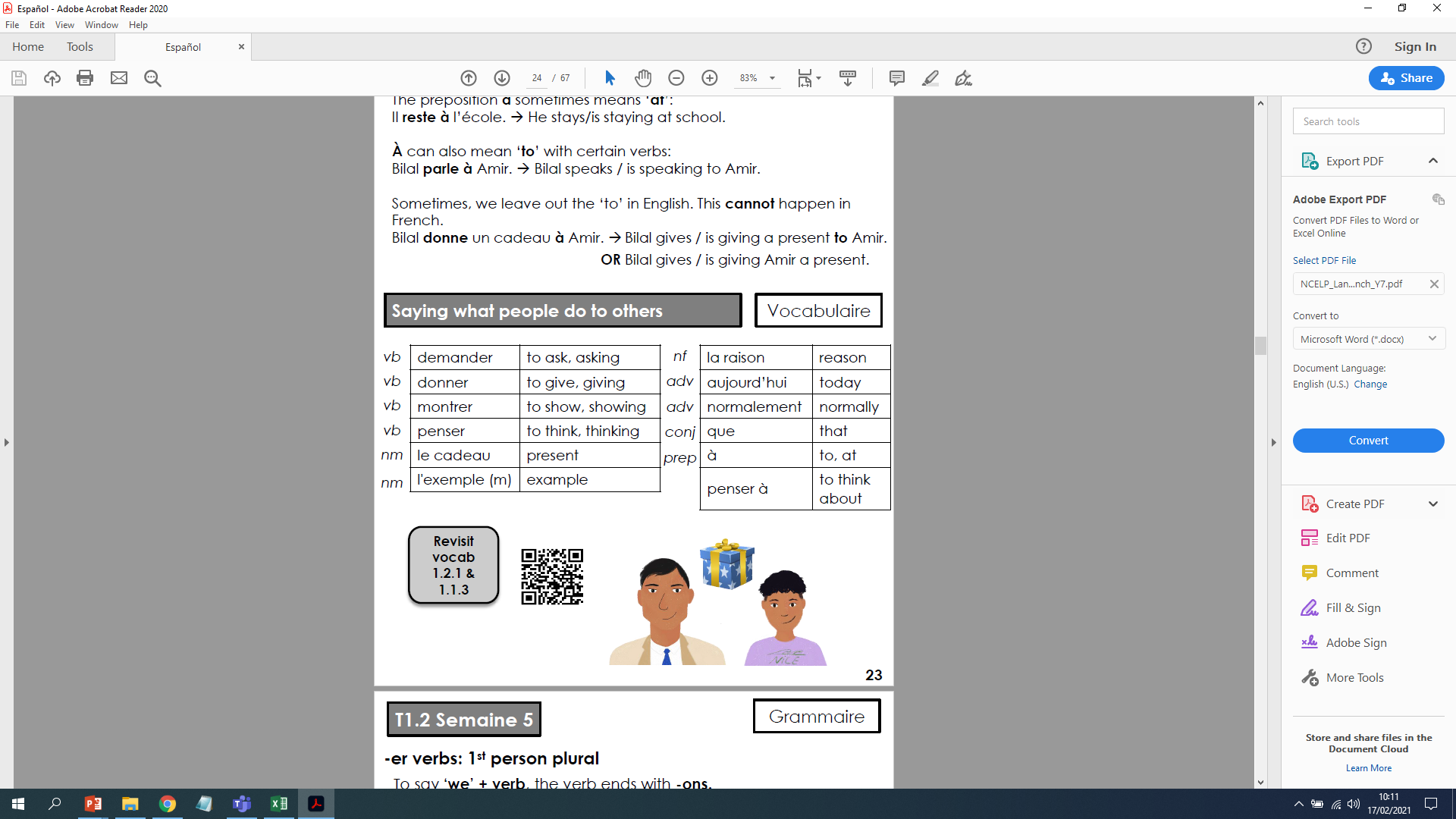 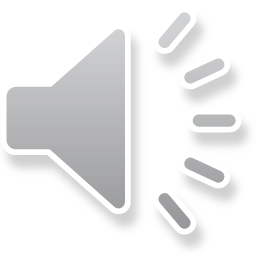 [Speaker Notes: The pair of lessons we will look at in detail is pair 4 out of 5, where the focus is regular –er verbs and features use of additional infinitives, other than the three which are newly introduced this week. 
To further support students’ understanding of the –er verbs used in this activity, where retention is weak, teachers could make use of the Y7 Language Guides in class.  
If students are not able to readily recall the meanings of the verbs used, they can be directed to pages 22-24.  
This supports the reading, listening and production activities across the two lessons.  
Students could be asked to highlight the infinitives in a particular colour.  

To promote recall, rather than having the sheet on the desk for constant referral and in order to maintain a degree of challenge, ask students to have this help sheet face down on their desks and that they try to remember vocab items and grammar rules before they check the sheet.  Once checked, they should turn the sheet back over.  Another way to make use of this sheet would be to ask students to read the sheet for 2 minutes ahead of the activity as a quick refresh, either asking students to make no further reference to it, or limiting the number of times the sheet could be referred to (‘lifeline’ style).  
These methods could be particularly useful for mixed ability groups where various levels of challenge are required to meet the span of ability across the group.

Where students’ retention is very poor, then allowing the sheet to be referred to throughout may be of benefit. Remember though that some ‘attempt to recall’ is needed to strengthen memory, so it may be better to reduce the number of items students are required to produce, and instruct them to repeat tasks, with less support each time.  i.e. whilst others produce 5/6 items, they produce 2 or 3, several times, referring to the sheet initially, then reducing their own reference to it.]
Regular –ER verbs
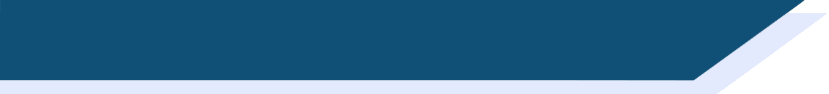 Supporting lower proficiency learners
Lesson 1 ahead of the listening transcription activity, students’ attention is drawn again to the verb endings to reinforce the point on pronunciation.
To say ‘s/he’ + verb in French, the verb is in the short form, often ending in -e.
Il joue.
He plays.
Elle joue.
She plays.
NB! These endings all sound the same!
To say ‘they’ + verb, the verb ends with -ent.
For either a group of boys or a mixed group.
Ils jouent.
They play.
Elles jouent.
They play.
For a group of girls only.
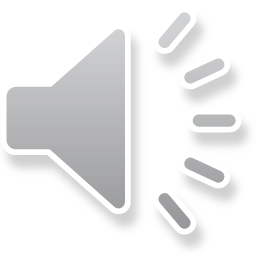 [Speaker Notes: Now a support activity intended as a pre-task scaffold activity.  
After the reading activity, the grammar slide is repeated with an additional note to draw students’ attention to pronunciation.  
This then sets up discreet practice of this specific point ahead of the listening activity itself.   
This would be of particular value for use with lower proficiency learners to enable them the greatest chance of success with this tricky grammar point.

Original teacher notes
Timing: 1 minute

Aim: to reinforce that 3rd person singular and plural both sound the same, and likewise for the subject pronoun, ahead of the listening activity to follow.  

Procedure:
1. Click to reinforce the teaching point that these endings all sound the same.]
parler
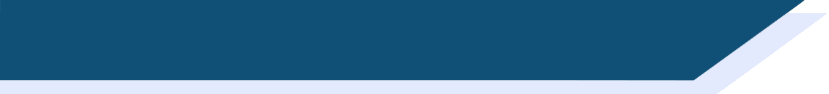 Grammaire
Supporting lower proficiency learners
Lesson 1 in this pre-listening support activity, students experience the pronunciation of third person singular through modelling from the teacher and repetition.
écoutent
mangent
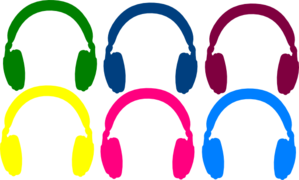 elles
ils
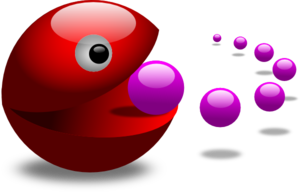 étudient
chantent
jouent
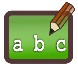 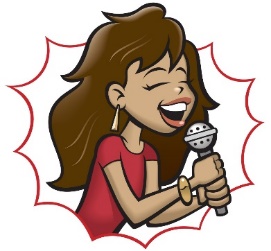 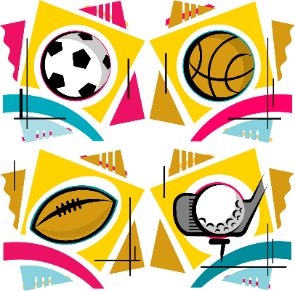 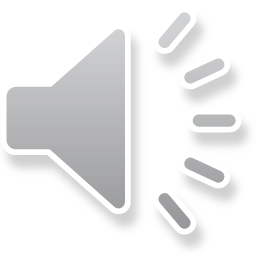 [Speaker Notes: This is the pre-task scaffold activity.  Here, students experience the pronunciation of third person plural through modelling from the teacher and repetition, firstly with ils+ verb, then with elles+verb, using various combinations of custom animation.
The original teacher notes are included in the notes field for your reference.

Original teacher notes
Timing: 2 minutes

Aim: to reinforce the specific pronunciation of third person plural, along with the subject pronouns ils and elles. 

Procedure:
Click to bring up the verb form, model its pronunciation and elicit the pronunciation from students. 
Elicit choral responses from students of the third person plural from by clicking to disappear the five verbs at random.
Repeat but this time have students practise with ‘ils’ + verb
Repeat to practise with ‘elles’ + verb
NB – liaison between the ‘s’ on the end of ’ils/elles’ and the initial vowel of the next word is not addressed here. Therefore students are not asked to produces ils + étudient / écoutent and elles + étudient / écoutent in this round of practice.]
écouter / écrire
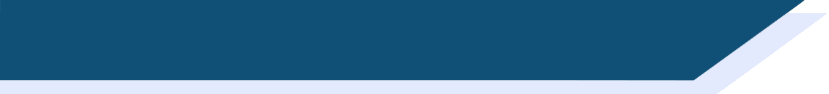 C’est qui ?
Supporting lower proficiency learners
Lesson 1 students concentrate on the difference between third person singular and plural with the verbs only, indicated by the visual clue.
il ou ils ?
elle ou elles ?
Écoute, regarde et écris en français.
Exemple
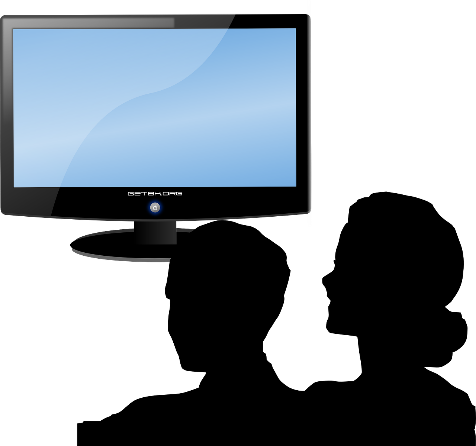 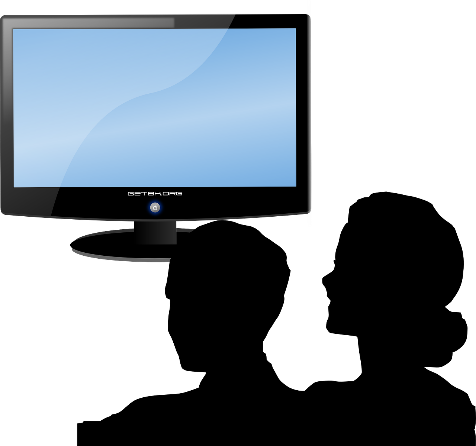 Supporting lower proficiency learners
Use of a worked example aids students’ understanding of the task requirements.
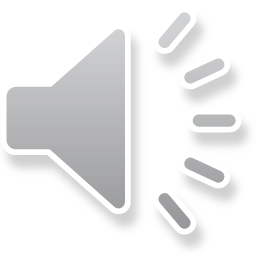 [Speaker Notes: Here is the listening activity from lesson 1 so you can see the activity itself.    
It is also included for reference so you can see how the listening tasks gradually progress in difficulty from lesson 1 to 2 of this sequence.
The original teacher notes are again included for reference here.
This is an example of a bimodal task which connects the spoken form with the written form simultaneously, as in this case listening alone does not indicate singular or plural. 
Read these if you wish to find out more on bimodal tasks and see the task procedure in full.
Now click to bring up the example.

Original teacher notes
Timing: 5 minutes for the next six slides

Aim: This is an example of a bimodal task which connects the spoken form with the written form simultaneously, as in this case listening alone does not indicate singular or plural. It is useful to practise bimodal tasks in this case because students practise the idea that you can only tell which verb ending to use in writing when you know whether the person is singular or plural – so, here the students get a visual cue (the picture) and this tells them what the written verb ending would be (the oral verb ending doesn’t help!).  This teaches students about ‘ambiguity’ in language, and how sentences fit together. In this case, to know ‘who did the verb’ for 3rd person verbs (il and ils), you usually need other prompts to know whether singular or plural is being referred to.

Procedure:
1. Use this slide to model the task instructions.
2. Click to bring up the image and again for the audio.  Students will hear a verb (e.g., ils regardent).  At the same time a circle will appear around the picture to indicate whether it is 3rd person singular or 3rd person plural.
3. Once they have heard the audio and seen whether it is singular or plural, students write the correct form.
4. Click to reveal the correct written form.

Transcript:
ils regardent

Note: Teachers need to mouse click on the ‘Exemple’ box, which triggers the audio to play the word ‘exemple’
If this step is missed, the first verb may not play in full.]
écouter / écrire
écouter / écrire
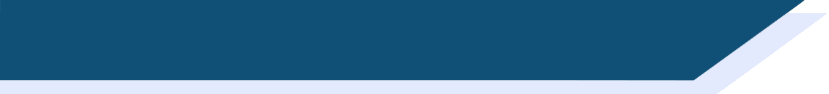 C’est qui ?
Supporting lower proficiency learners
Lesson 1 students concentrate on the difference between third person singular and plural with the verbs only, indicated by the visual clue.
il ou ils ?
elle ou elles ?
Écoute, regarde et écris en français.
Exemple
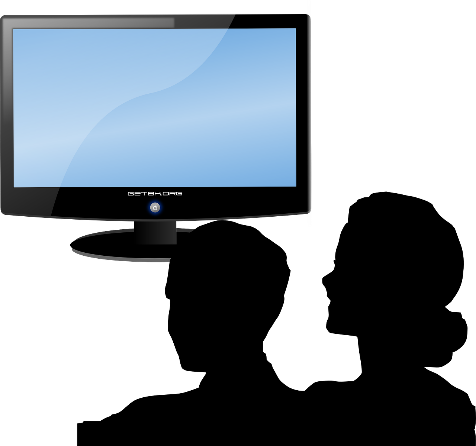 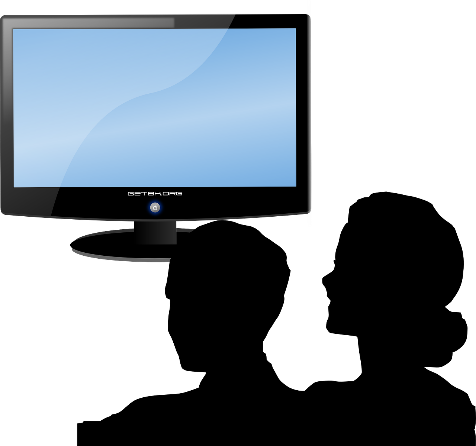 Supporting lower proficiency learners
Use of a worked example aids students’ understanding of the task requirements.
ils regardent
écouter / écrire
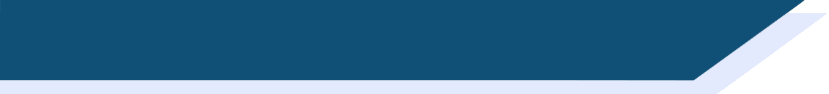 C’est qui ?
Supporting lower proficiency learners
il ou ils ?
elle ou elles ?
Écoute, regarde et écris en français.
Exemple
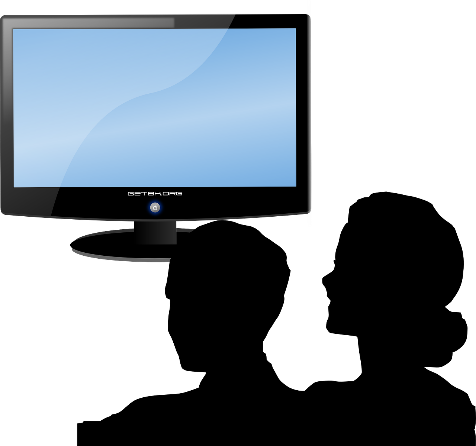 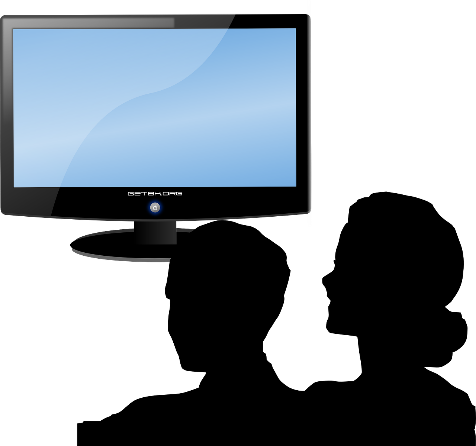 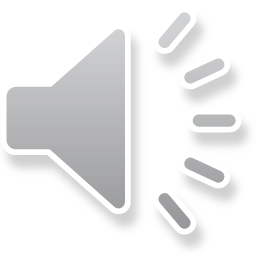 [Speaker Notes: If teachers feel that transcribing the whole verb presents a barrier, ask students to produce the verb ending, offering the stem as visual support as an in between step. 
Students could have a go at transcribing the verb, but if not sure and do not have immediate recourse to the Language Guide, wait for the clue of the stem.
Again, click to bring up the steps.]
écouter / écrire
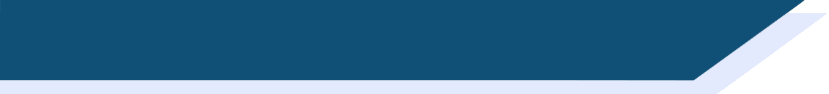 C’est qui ?
Supporting lower proficiency learners
il ou ils ?
elle ou elles ?
Écoute, regarde et écris en français.
Exemple
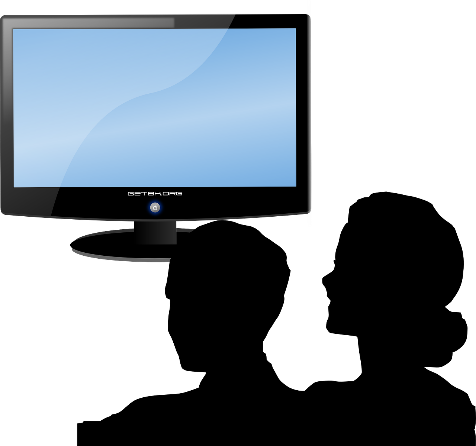 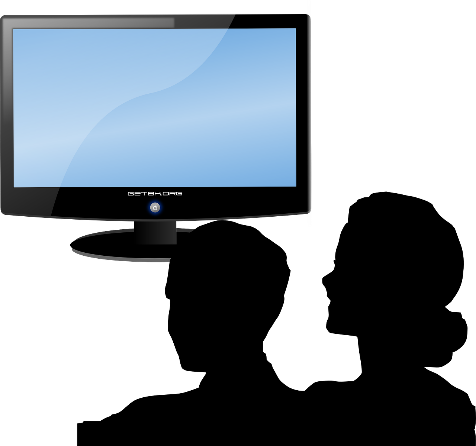 ils regardent
___ regard____
il / ils ?
-e / -ent ?
Regular –ER verbs
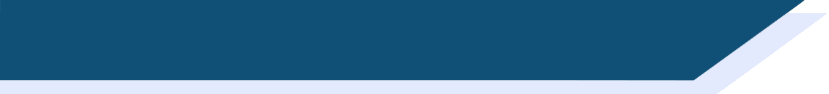 Jouer
To play, playing.
Il joue.
He plays.
Elle joue.
She plays.
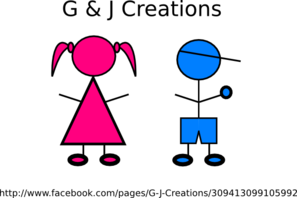 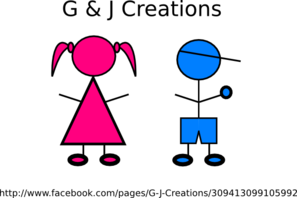 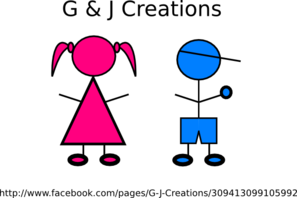 Ils jouent.
They play.
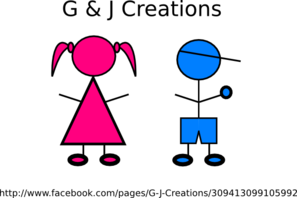 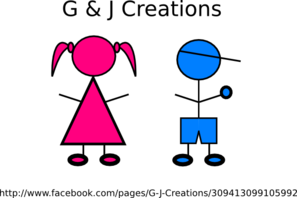 Elles jouent.
They play.
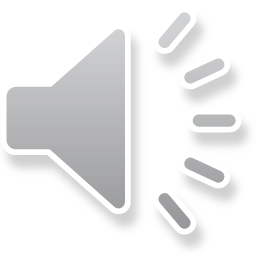 [Speaker Notes: Before we move on, some teachers within the network report they find it useful when differentiating for lower proficiency learners to use an even further simplified grammar explanation slide such as this, to minimise written language.]
Differentiation by: task type
Example Y7 T1.2 W6 (lesson 2) 
Receptive modes/ written and oral modalities: reading and listening 
Grammatical focus: 3rd person singular & 3rd person plural of regular –er verbs
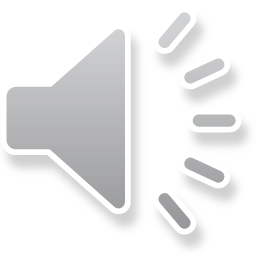 [Speaker Notes: Now that we have seen ways of differentiating by support, let’s now look at differentiation by task type to support lower proficiency learners. 

This is specifically lesson 2 of Y7 Term 1.2 week 6.]
écouter / écrire
parler
Listen to the
sentence.  Use the start of the sentence to work out how to complete the end of the sentence.
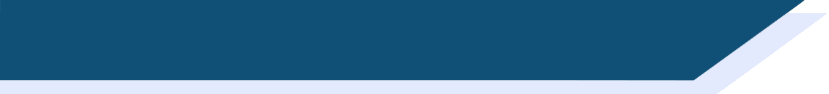 Exemple :
Write the correct subject pronoun
Write the correct verb
Write the correct ending
Tick the correct one
E.G.
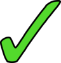 joue
e
il
E.G.
elles
regardent
ent
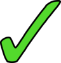 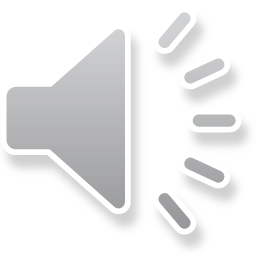 [Speaker Notes: Now the progression to the listening activity in lesson 2.  
Before we look at differentiation here, if you are not already familiar with this activity, spend a minute looking at how it works.  
The original teacher notes are included for reference.

Original teacher notes
Timing: 8 minutes (for this and the next two slides)

Aim: to focus on verb form by having to choose between 3rd person singular or plural, depending on the subject of the verb by using full nouns when listening. 

Procedure:
1. Use this slide to model the requirements of the task.  Really emphasise the importance of listening carefully to the subject of the verb – is it singular or plural?  Elicit from students what will be heard when the subject is singular and what is heard when it is plural – the subtle difference between ’le’ and ‘les’ (or ‘la’ and ‘les’) really makes a difference to meaning.  This is key to students succeeding in the task
2. Click the E.G. trigger to play the audio.
3. Students tick the subject of the verb then use this to help write the correct verb ending (3rd person singular or third person plural).
4. Students continue to transcribe the verb from the second part of the sentence, focusing on the achieving the correct subject pronoun and verb form.
5. On completion of the task, teachers could take the opportunity to do some further sentence level comprehension by asking students to give the meanings in English of the complete sentences.

Transcript:
E.G 
Le garçon aime le sport; il joue au foot.

E.G
Les filles restent à la maison; elles regardent la télé.

Note: The two part nature of the task sets up differentiation.  All students should be able to complete the first part of the sentence at least – hearing the difference between ‘le’ and ‘les’; and the difference between ‘la’ and ‘les’ and then writing the verb ending accordingly: ‘e’ or ‘ent’.  
The second part offers a greater level of challenge.  Teachers could consider asking students to mark their work in two sets, to allow students to feel successful and give the teacher an indication of how students did with the two aspects of the task.]
écouter / écrire
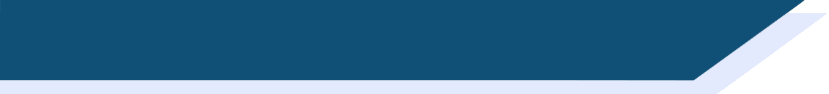 Grammaire
Tick the correct one
Write the pronoun
Write the correct verb
Write the ending
e
regarde
il
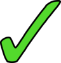 1
Supporting lower proficiency learners
Lesson 2 have students concentrate on the first part of the task only.
ent
2
elles
chantent
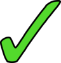 ent
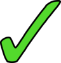 parlent
ils
3
e
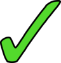 il
écoute
4
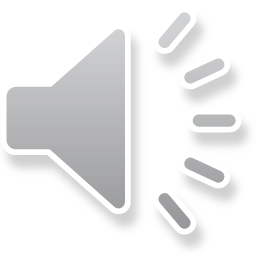 [Speaker Notes: Here is the activity in full.  
Students could be asked to complete the first part only- write the correct ending.  
With a mixed ability class, keep the slide as is, to include both support and challenge options.
With a setted group, simplify the slide if you feel this would help.  

Gauge with your groups how to explain the different levels of challenge within the activity.  
Some students feel reassured by having a simplified option, others enjoy giving the challenge a go.  
You will know how best to set this up. 
A suggestion in the original teacher notes is that teachers could consider asking students to mark their work in two sets, to allow students to feel successful and give the teacher an indication of how students did with the two aspects of the task.]
écouter / écrire
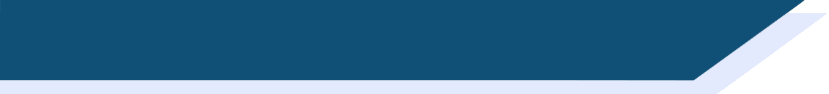 Grammaire
Supporting lower proficiency learners
Tick the correct one
Write the ending
e
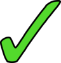 The boy likes tv.
1
ent
The girls like music.
2
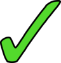 ent
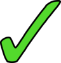 3
The doctors work in England.
e
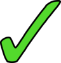 4
The singer likes music.
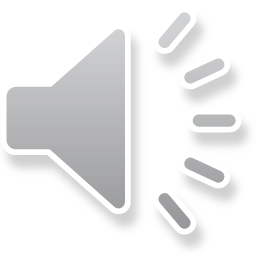 [Speaker Notes: Here is one example of what a simplified version might look like.  
We are not losing the focus on the learning points -but in a more supported way that will allow lower proficiency learners a greater chance of success with these quite tricky learning points.  
To facilitate the students not having to listen to the second part of the recording, I would simply press escape after the first part of the sentence and click back into slide show using the shortcut key at the bottom of the screen for the next sentence.  
Again, although we have altered the task, the learning point still offers progression from lesson 1 to 2. 
In lesson one, students wrote the correct verb with corresponding subject pronoun only.  
The added element here is that students work at sentence level, writing the correct verb ending, informed this time by their hearing of ‘le or les’ or ‘la or les’ and then translate the whole sentence.]
écouter / écrire
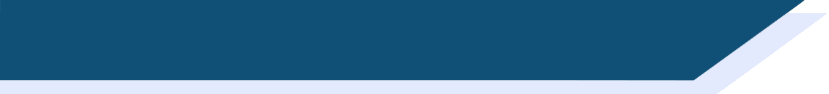 Grammaire
Supporting lower proficiency learners
Write the ending
Tick the correct one
Tick the correct one
Write the ending
e
e
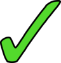 1
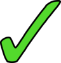 ent
ent
2
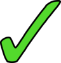 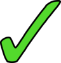 ent
ent
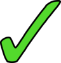 3
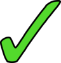 e
e
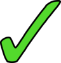 4
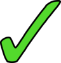 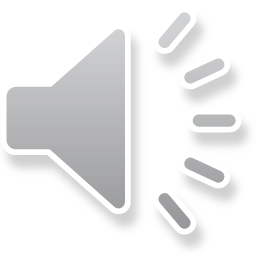 [Speaker Notes: Here is alternate way that this activity could be altered, should you wish to make use of both parts of the audio per sentence, naturally, eliciting translations into English as part of the feedback.

Transcript
1) Le garçon aime la télé; il regarde des films.
2) Les filles aiment la musique; elles chantent avec la radio.
3) Les médecins travaillent en Angleterre; ils parlent anglais.
4) Le chanteur aime la musique; il écoute la radio.]
Differentiation by: outcome
Example Y7 T1.2 W4 (lesson 2) 
Productive mode/ written modality: writing 
Grammatical focus: 1st & 2nd person singular of regular –er verbs (primary focus); correct use of preposition ‘à’
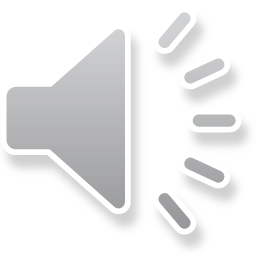 [Speaker Notes: Now onto differentiation by outcome, looking at an activity from T1.2 week 4.]
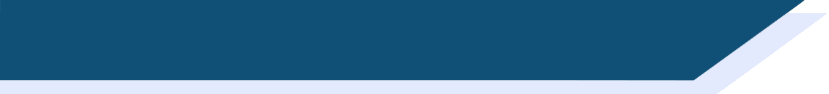 Regular –ER verbs
écrire
Écris en français ! Write full sentences using the words and pictures below.
Examples might be: ‘Tu parles à un(e) ami(e)’ or ‘Je donne un cadeau à un(e) ami(e)’.
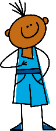 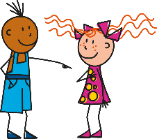 I				      YOU
e)       donner – un cadeau – Léa
a)        parler – une amie
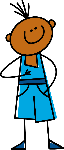 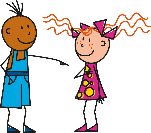 b)        rester – l’école
f)        trouver – la solution
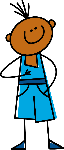 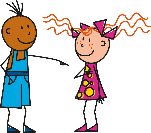 g)       porter – un uniforme
c)       montrer – un exemple – Amir
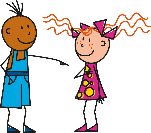 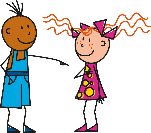 d)       aimer – le ciel – aujourd’hui
h)       demander – la raison
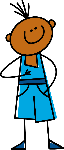 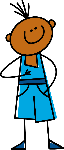 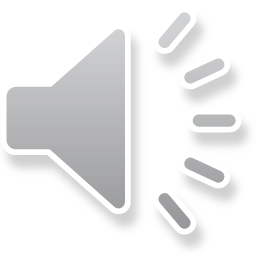 [Speaker Notes: Here students have the opportunity to come up with their own sentences, based on prompts in French.  
The primary focus is the correct subject pronoun with corresponding verb ending whilst also offering practice with the  a secondary learning point of correct use of the preposition ‘à’.  
Teachers could set differentiated expectations for task completion. For example, all students attempt 2 in the ‘je’ form and 2 in the ‘tu’ form (for example), most attempt 3 of each and some attempt all 4 of each.  

Original teacher notes
Timing: 8 minutes

Aim: This writing activity requires learners to write sentences in French using the first and second person singular form of the verb with or without a preposition as appropriate.

Procedure:
1. Students write a-h and a short sentence, thinking carefully about whether they need to use the article only, or article plus a preposition. They may need some guidance with this.
2. Suggested answers appear on the next slide.

All vocabulary has been taken from this week’s lists (new and re-visited).]
écrire
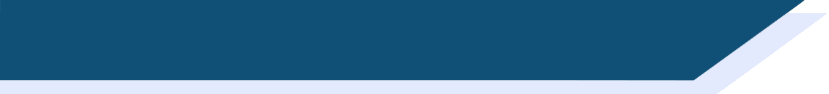 Regular –ER verbs
Écris en français ! Write full sentences using the words and pictures below.
Examples might be: ‘Tu parles à un(e) ami(e)’ or ‘Je donne un cadeau à un(e) ami(e)’.
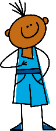 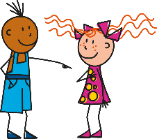 I				      YOU
e)         Tu donnes un cadeau à  Léa.
a)         Je parle à une amie.
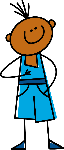 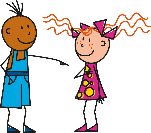 b)         Tu restes à l’école
f)          Je trouve la solution.
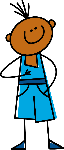 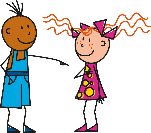 g)         Tu portes un uniforme.
c)         Tu montres un exemple à Amir.
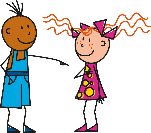 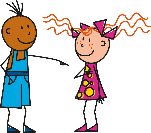 d)         J’aime le ciel aujourd’hui.
h)         Je demande la raison.
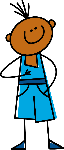 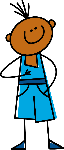 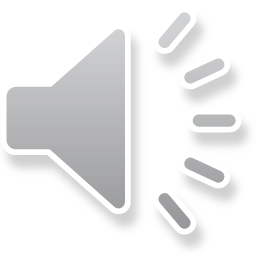 [Speaker Notes: This is the answer slide.
To enable students to experience success, consider correct use of the preposition as bonus points, so that students who succeed with the primary aim of the verb ending, but not the preposition, are recognised for this.]
Differentiation by: support, task and outcome
Example Y7 T1.2 W5 (lesson 2)
Productive and receptive modes/ written and oral modalities: speaking, listening, reading and writing 
Grammatical focus: 1st person singular & 1st person plural of regular –er verbs
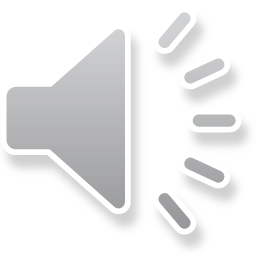 [Speaker Notes: One particular activity in this sequence of learning taken from Term 1.2, from week 5 offers an extended text to consolidate a range of high frequency verbs learnt across the first three weeks of this sequence.  
In order to support lower proficiency learners, differentiation here is offered by support, task and outcome.]
écouter / écrire
Dictogloss
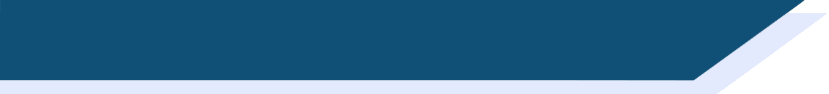 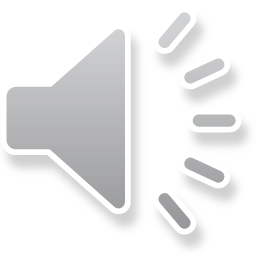 You are going to hear Élodie talking about her exchange trip to London. Make notes in French (or English if you need to). It will be too fast for you to write every word! 
Then, work with a partner to write it up in good French, as if you were Élodie. Keep the meaning the same as what you heard.
Supporting lower proficiency learners
The audio play button allows for pausing, to give students thinking time and time to write.
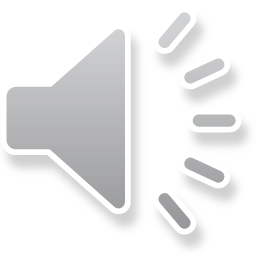 Stephen Owen
[Speaker Notes: This dictogloss activity combines receptive and productive modes in both oral and written modalities, to consolidate students’ knowledge of this suite of high frequency –er verbs.  
The speed of the audio is quite slow, to maximize students’ understanding, given that comes in the first term of Year 7.  
The audio can also be paused to give students additional thinking time and the time to make any necessary notes.

Original teacher notes
Timing: 5 minutes

Aim: Reformulate auditory information into a text. The focus is regular verbs in 1st person singular and plural.  All verbs and associated items of vocab are taken from the SoW and as such, should be known by the students.  This activity does, however, represent a greater level of challenge and teachers may wish to scaffold this with the help tool (provided on the next slide). This then doubles as a scaffold for the write-up.

Procedure:
1. Click audio button to play passage. 
2. Students listen to the passage and write notes in French/English. 
3. They should then pair up to write a text that matches the information they heard.

Transcript:
Je passe une semaine à Londres. Je reste avec un ami, Peter. À la maison nous parlons français. C’est intéressant ! Nous regardons la télé, nous aimons les films. À l’école, je parle anglais. Nous portons un uniforme. C’est drôle ! Aujourd’hui, je prépare le déjeuner. Il fait beau et je fais une promenade dehors.  Je donne un cadeau à Peter.]
lire / écrire
Dictogloss
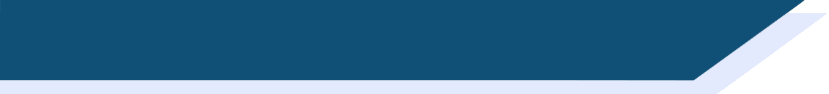 Supporting lower proficiency learners
Support grid: for use during the listening or as a standalone vocab sheet.
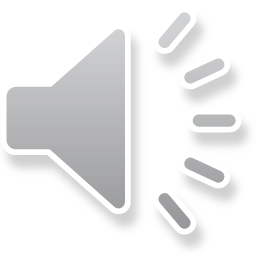 Stephen Owen
[Speaker Notes: Teachers could use this as a scaffold during the listening activity to structure students’ listening.  
Notice that the verbs listed appear in the order they are heard within the audio.
During the listening, students tick whether it is je or nous they hear associated with the activity, plus, if they can, write any additional information that they hear such as ‘in the house’ or ‘at school’.  
This then helps students with the write up, as a record of which person to put the infinitive into.

Alternatively it could be used as a stand alone vocab list during the listening if teachers remove the final three columns. 
Do bear in mind the ways the vocab sheet could be used to support recall as discussed on slide 5 and the importance of providing some attempt to recall, given it is needed to strengthen memory.]
écouter / écrire
Dictogloss
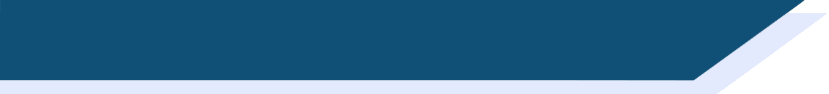 Je passe une semaine à Londres. Je reste avec un ami, Peter. À la maison nous parlons français. C’est intéressant ! Nous regardons la télé, nous aimons les films. À l’école, je parle anglais. Nous portons un uniforme. C’est drôle ! Aujourd’hui, je prépare le déjeuner. Il fait beau et je fais une promenade dehors. Je donne un cadeau à Peter.
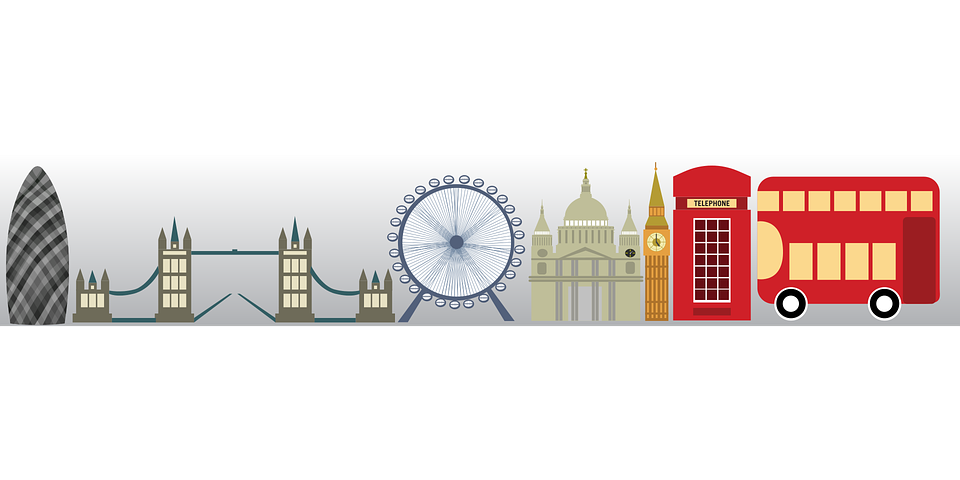 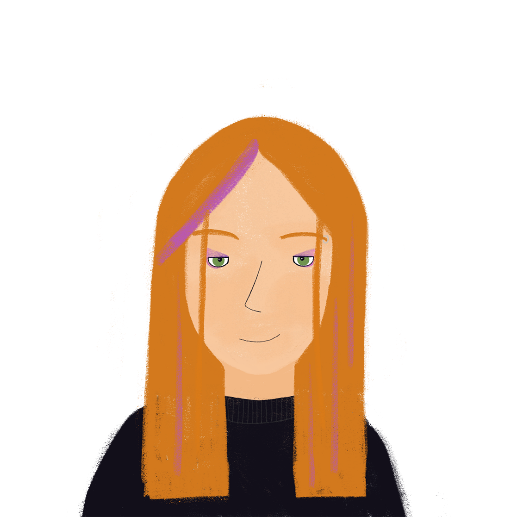 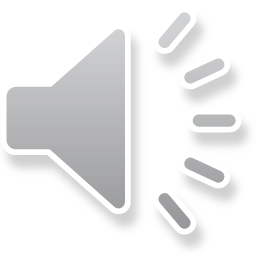 Stephen Owen
[Speaker Notes: Here is the transcript.  
Teachers could display this text after pairs have had a go at piecing together their version in French as a comparison to the original.]
Dictogloss
écrire / parler
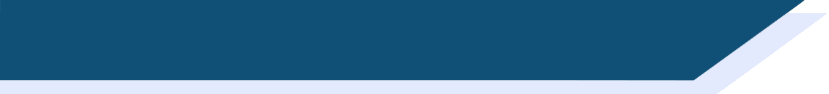 Supporting lower proficiency learners
I’m spending a week in London.
Je passe une semaine à Londres.  
Je reste avec un ami, Peter.  
À la maison nous parlons français.  
C’est intéressant !
Nous regardons la télé, 
nous aimons les films.  
À l’école, je parle anglais.
Nous portons un uniforme.  C’est drôle!  
Aujourd’hui, je prépare le déjeuner. 
Il fait beau et je fais une promenade
dehors.
Je donne un cadeau à Peter.
I’m staying with a friend, Peter.
In the house we speak French.  
It’s interesting!
We watch tv, 
we like films.
At school I speak English.
We wear a uniform.  It’s funny!
Today, I’m preparing lunch.
The weather is nice and I’m going for a walk outside.
I’m giving a present to Peter.
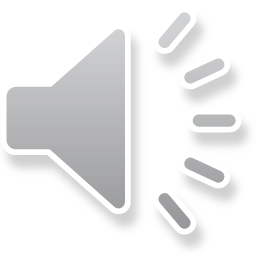 [Speaker Notes: In order to bring the activity to a close and ensure students’ comprehension of the text in its entirety, written sentences are proposed for translation.  
This step may not be needed if the pairs have managed fairly accurate representations of the text.  
Teachers could simply take some quick feedback then collect the work in for marking for individualised feedback.   
If, however, students have only managed a partial understanding of the text through listening, and teachers wish to ensure learning is fully exploited, this could be used. 
Here, in order to gain a full understanding of the text, students have a go at translating the individual sentences, making use of the vocab sheet if necessary. 
Here differentiation would be by outcome.  
Teachers would see successful translations of certainly the regular high frequency -er verbs in the ‘je’ or ‘nous’ form, with the extra detail being successfully translated by some students. 
Conducting whole class feedback once all students had attempted the translations would then bring this activity to its close and ensure understanding for all.  

Original activity notes
Timing: 8 minutes

Aim: L2 – L1 translation activity that allows teachers to check students’ understanding of the whole text.

Procedure:
1. Students could attempt this is pairs or groups of four. Remind students of the two English present tenses and encourage them to think about which they are using in their translations and why.
2. Suggested translations are provided, but appropriate alternatives should be encouraged and praised (e.g. at home rather than in the house, translations in the present simple rather than continuous, etc)]
Dictogloss
écrire / parler
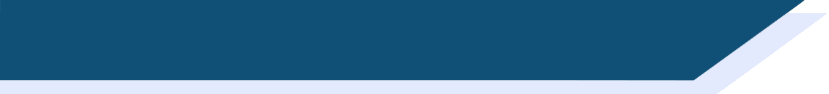 Supporting lower proficiency learners
Je passe une semaine à Londres.  		I’m spending a week in London.
Je reste avec un ami, Peter.  			I’m staying with a friend, Peter.
À la maison nous parlons français.  		At home we speak French.
C’est intéressant !					It’s interesting!
Nous regardons la télé, 				We watch tv,
nous aimons les films.  				we like films.
À l’école, je parle anglais.			At school, I speak English.
Nous portons un uniforme.  C’est drôle ! 	We wear a uniform.  It’s funny! 
Aujourd’hui, je prépare le déjeuner. 		Today, I’m preparing lunch.
Il fait beau et je fais une promenade		The weather is nice and I’m going
dehors.						for a walk outside.
Je donne un cadeau à Peter.			I’m giving a present to Peter.
______________
______________
__________
__________
__________
________
__________
______________
___________
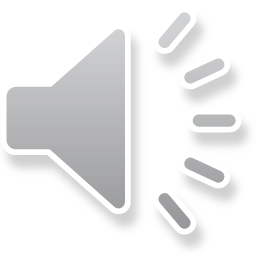 [Speaker Notes: This is a suggestion of how the translation task could be adapted to further support lower proficiency learners, should teachers wish to maintain focus on comprehension of the verbs alone, whilst offering support of the sentence in English, to aid students’ understanding of the whole text.]
Examples from teachers using the NCELP SoW
Example Y7 T1.2 W7 (lesson 2)
Productive and receptive modes/ written modality: reading and writing 
Grammatical focus: 1st & 2nd  person singular and 1st & 2nd person plural of regular –er verbs
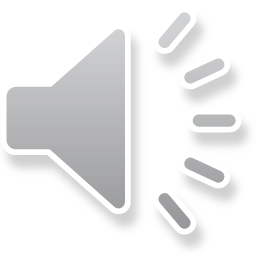 [Speaker Notes: Here we will see how one school who are using the NCELP French SoW with Year 7 have adapted the production tasks for lower proficiency learners.]
lire / écrire
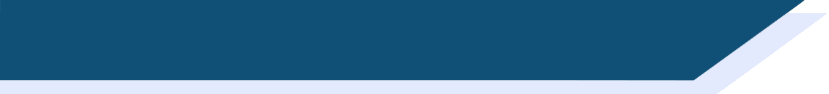 Answering others: je and nous
Oui, je regarde  un  film.
__
__
Tu regardes la télé ?
Non, j’ écoute  la radio.
__
__
Oui, nous jouons  à la maison.
____
_____
Vous jouez à la maison ?
Non, nous jouons dehors.
____
_____
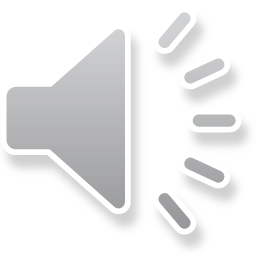 [Speaker Notes: This is the activity as it stands – for reference.  The school use this with their higher proficiency learners.

Original teacher notes 
Timing: 2 minutes

Aim: to recap first person singular and first person plural forms of regular –ER verbs, ahead of the final written production activity.

Procedure:
1. Click to bring up the first question (in second person singular).
2. Click to bring up the first model answer.  Elicit responses from students (subject of the verb with correct ending).
3. Click to reveal the answers.
4. Click to bring up a second model answer, again eliciting responses from students to highlight correct subject and verb form.  This examples models a negative response to the question, without the need to use ne…pas, which students are yet to learn.
5. Repeat as above to model questions and answers using ‘vous’ and ‘nous’.]
lire / écrire
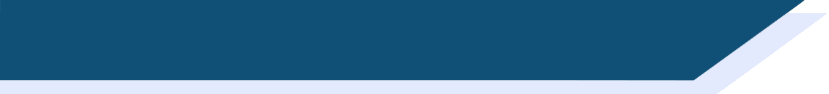 Answering others: je and nous
Write an answer to each question below. You can choose what other vocabulary to use!
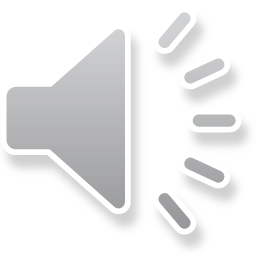 [Speaker Notes: In the SoW this is originally proposed as an open-ended task.   
Here the school have adapted this to by giving prompts in English to guide student responses.
 
Original teacher notes
Timing: 5 minutes

Aim: to practise choosing the correct verb form in response to questions asked in second person singular and second person plural, thereby combining learning from 7.1.2.5 (‘je’/’nous’ forms of –ER verbs in the present tense).

Procedure:
Students write an answer to each question.
Students’ creativity can be encouraged here by advising them to review previously learnt vocabulary from across the series of lessons with –ER verbs and, if appropriate, to consult a dictionary to search for any new vocabulary items needed.]
lire / écrire
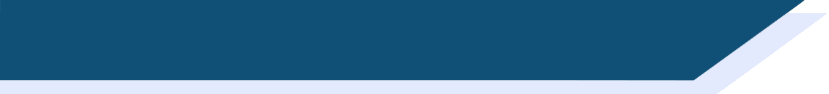 Answering others: je and nous
Write an answer to each question below. You can choose what other vocabulary to use!
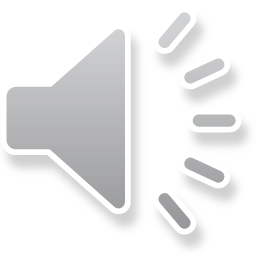 [Speaker Notes: This is the answer slide to allow the teacher to conduct whole class feedback.

Original teacher notes
Timing: 5 minutes

Aim: to practise choosing the correct verb form in response to questions asked in second person singular and second person plural, thereby combining learning from 7.1.2.5 (‘je’/’nous’ forms of –ER verbs in the present tense).

Procedure:
Students write an answer to each question.
Students’ creativity can be encouraged here by advising them to review previously learnt vocabulary from across the series of lessons with –ER verbs and, if appropriate, to consult a dictionary to search for any new vocabulary items needed.]
lire / écrire
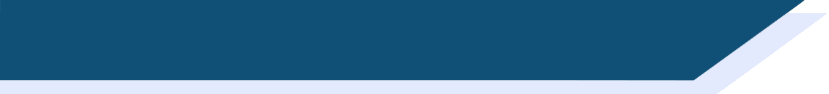 Answering others: je and nous
Supporting lower proficiency learners
Differentiation by support
Tu regardes la télé ?
Je regarde  la télé.
__
__
I’m watching the TV
Are you watching the TV?
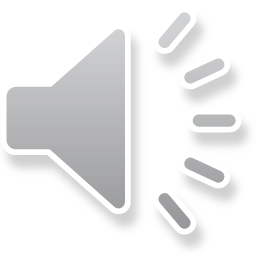 [Speaker Notes: We can see here how the school have adapted this task to support lower proficiency learners.   
They have taken the models for singular and plural over two slides.  Firstly here with the singular. 

Original teacher notes
Timing: 2 minutes

Aim: to recap first person singular and first person plural forms of regular –ER verbs, ahead of the final written production activity.

Procedure:
1. Click to bring up the first question (in second person singular).
2. Click to bring up the first model answer.  Elicit responses from students (subject of the verb with correct ending).
3. Click to reveal the answers.
4. Click to bring up a second model answer, again eliciting responses from students to highlight correct subject and verb form.  This examples models a negative response to the question, without the need to use ne…pas, which students are yet to learn.
5. Repeat as above to model questions and answers using ‘vous’ and ‘nous’.]
lire / écrire
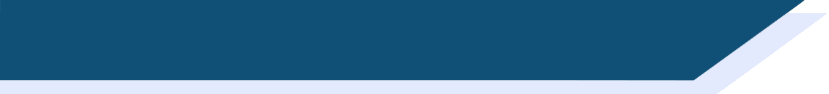 Answering others: je and nous
Supporting lower proficiency learners
Differentiation by support
Vous jouez à la maison ?
Nous jouons  à la maison.
_____
____
Are you playing in the house?
We are playing in the house
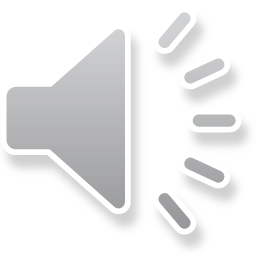 [Speaker Notes: And now in the plural plus provided the English translations in case to offer for visual support.
Also in this adapted version of the task, answers are only required in the affirmative.

Original teacher notes
Timing: 2 minutes

Aim: to recap first person singular and first person plural forms of regular –ER verbs, ahead of the final written production activity.

Procedure:
1. Click to bring up the first question (in second person singular).
2. Click to bring up the first model answer.  Elicit responses from students (subject of the verb with correct ending).
3. Click to reveal the answers.
4. Click to bring up a second model answer, again eliciting responses from students to highlight correct subject and verb form.  This examples models a negative response to the question, without the need to use ne…pas, which students are yet to learn.
5. Repeat as above to model questions and answers using ‘vous’ and ‘nous’.]
lire / écrire
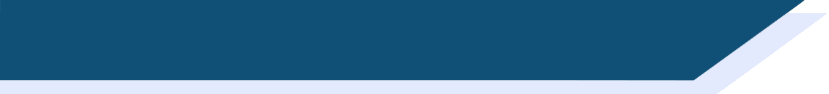 Answering others: je and nous
Supporting lower proficiency learners
Copy and complete the sentences.  Add ‘e’ or ‘ons’.
Differentiation by task
ons
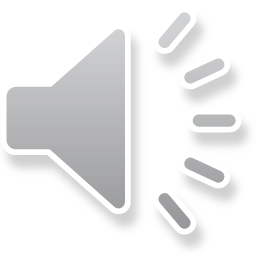 [Speaker Notes: For the written production element of the task here, students are asked to concentrate on producing the verb ending only, with the subject pronoun and stem being provided. 
This maintains the focus on the learning point of first person singular and plural of regular –er verbs, but removes, for example, literacy barriers.]
lire / écrire
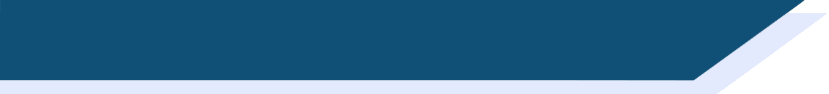 Answering others: je and nous
Supporting lower proficiency learners
Solution
Differentiation by task
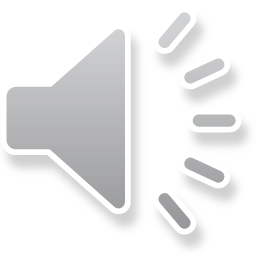 [Speaker Notes: Thanks to Specialist Teachers at Cardinal Hume Catholic School for kindly sharing these examples.]